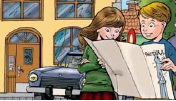 Географска карта
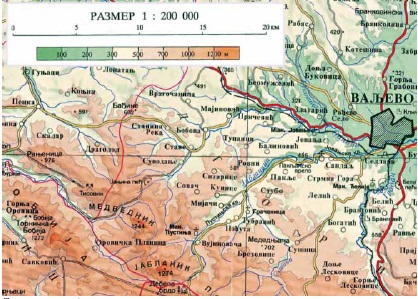 На авионском снимку детаљно је приказан мањи део Земљине површине.Забележено је све оно што се затекло на земљишту или изнад њега у тренутку снимања.
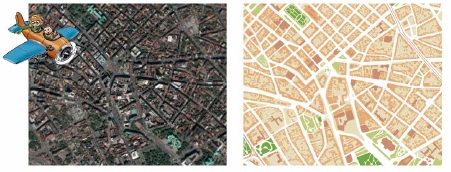 [Speaker Notes: На авионском снимку детаљно је приказан мањи део Земљине површине.Забележено је све оно што се затекло на земљишту или изнад њега у тренутку снимања.]
Географска карта је умањени приказ Земљине површине.
Израђена је тако да горња страна показује север,доња југ,десна исток,а лева запад.
Прве географске карте биле су једноставне скице – цртежи уже или шире околине људских насеља.
На географским картама нацртани су природни објекти и објекти које је човек изградио.Сви ти објекти представљени су помоћу линија,цртица,тачака,различито обојених површина,бројева и знакова.То су картографски знаци.
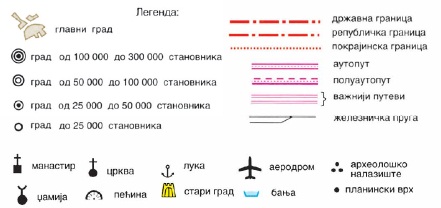 [Speaker Notes: Израђена је тако да горња страна показује север,доња југ,десна исток,а лева запад.]
Природне објекте чине рељеф,воде,тло,биљни покривач.
Насеља,културно – историјски и привредни објекти,саобраћајнице и границе су објекти које је човек изградио.
Сви ти објекти приказани су на географској карти помоћу картографских знакова и боја.
Картографски знаци својим изгледом често подсећају на објекте које представљају.
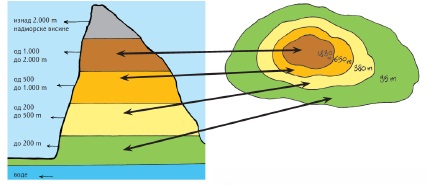 [Speaker Notes: Природне објекте чине рељеф,воде,тло,биљни покривач.]
Географске карте користе се у свакодневном животу,у саобраћају,туризму,индустрији,шумарству,пољопривреди,при изради разних објеката и саобраћајница.
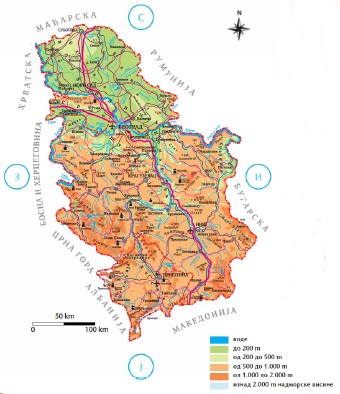 [Speaker Notes: Географске карте користе се у свакодневном животу,у саобраћају,туризму,индустрији,шумарству,пољопривреди,при изради разних објеката и саобраћајница.]
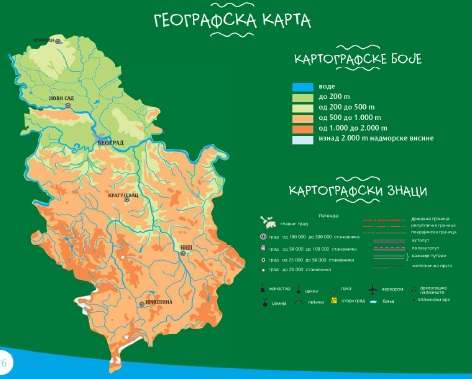 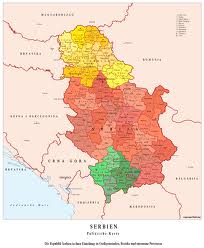 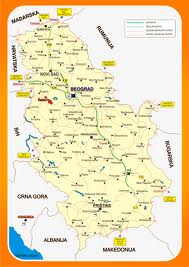 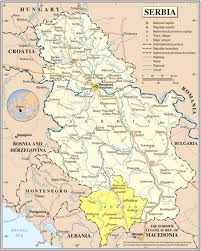 Ауто карта
Географска карта
Политичка  карта
[Speaker Notes: Политичка  карта]
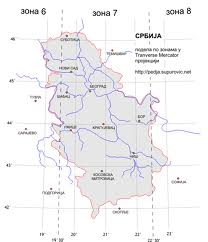 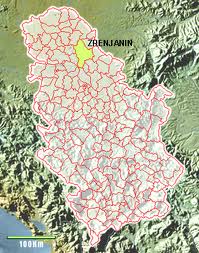 Општине и градови
Датум и зоне
[Speaker Notes: Општине и градови]
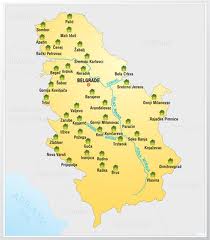 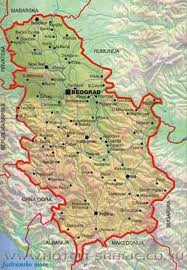 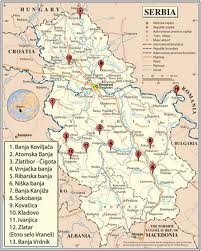 Сеоски туризам
Бањски  туризам
Реке Србије
[Speaker Notes: Реке Србије]